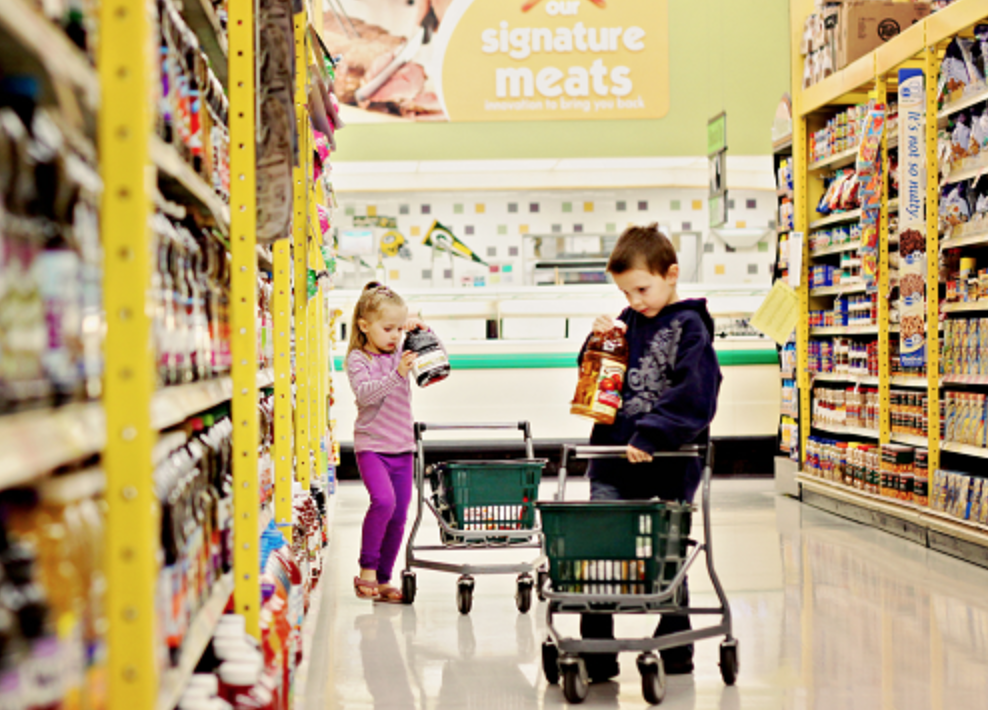 What Can I Buy?
SS.K.E.1.3 Recognize that people work to earn money to buy things they need or want.
People want things.
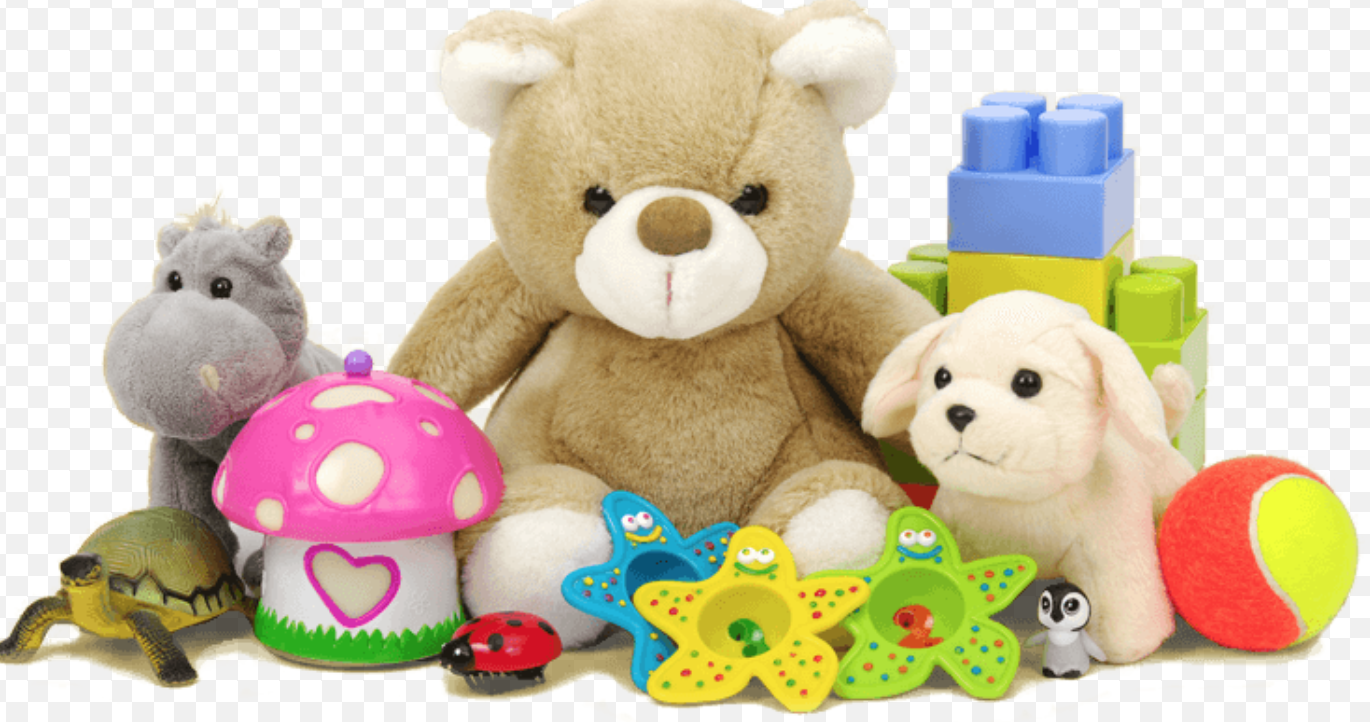 People need things.
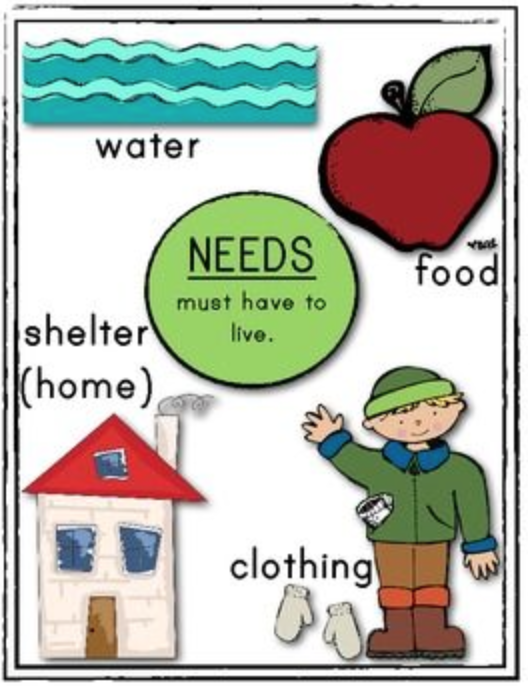 People use money to buy what they want or need.
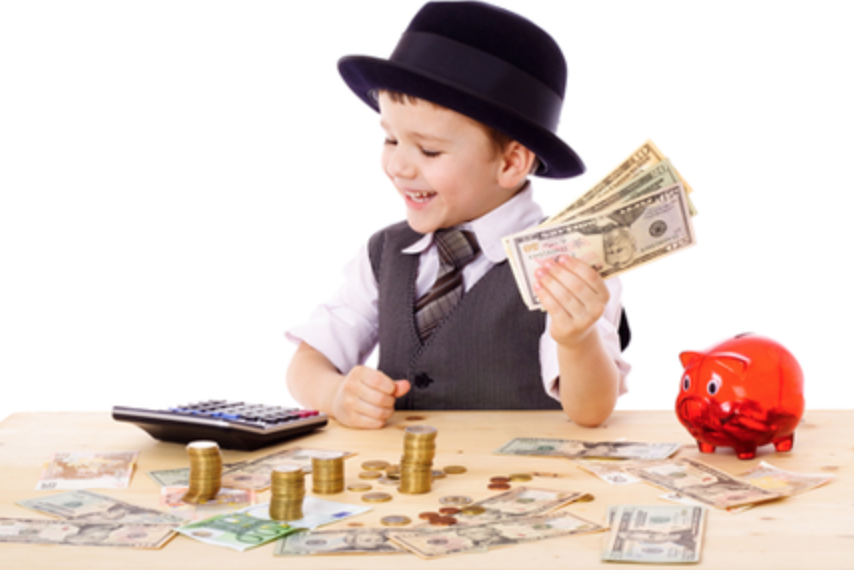 People work to earn money.
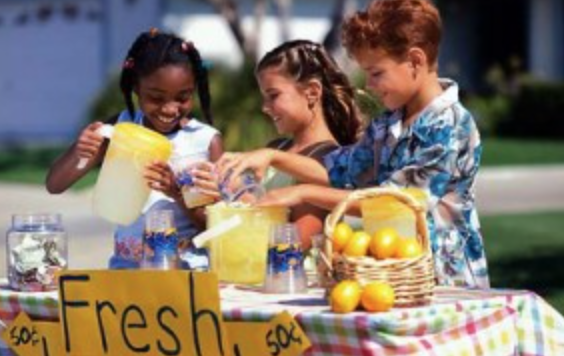 People use the money they earn to buy what they want or need.
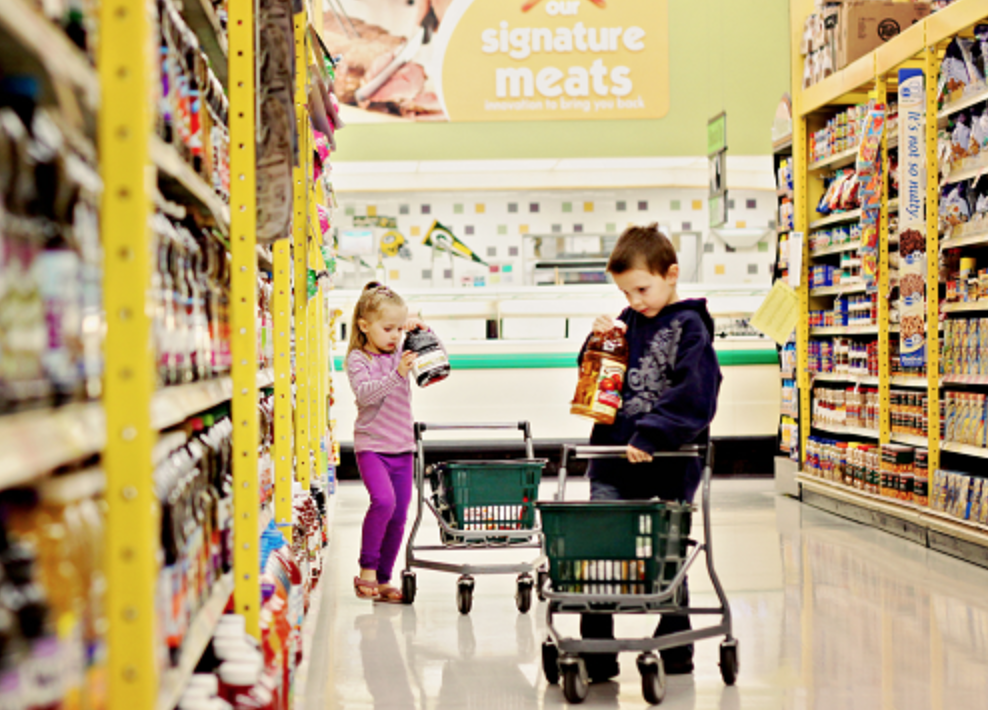 Photo Credits
http://inspiremedianu.com/tag/online-toys/ 
http://kidsforsuccess.com/easy-ways-kids-and-teens-can-make-money 
http://achildsworldnc.com/teaching-kids-finances/ 
http://www.coupons.com/thegoodstuff/how-to-get-kids-excited-to-save-money/